Virtual Cloud Storage
We reduce the cost of storing, protecting and accessing 
compliance and high-value data in the cloud, up to 80%
Global Storage Facts
GLOBAL STORAGE MARKET
Data Growth: 	50+% / yr
Prices Falling:    5-10% / yr

Cloud growing at 15% CAGR

80% is unstructured data 
Files (PDF, XLS, Doc…) not databases 

80% of that data is inactive 
Not used in 12 month or more
Cloud Storage
15% CAGR
Sales in Billions
2021
2026
Sources Include: IDC Data Age Report sponsored by SeaGate
2023 Compliance trends next 12-24 months
63% expect increased spending
Average 25% increase in spending
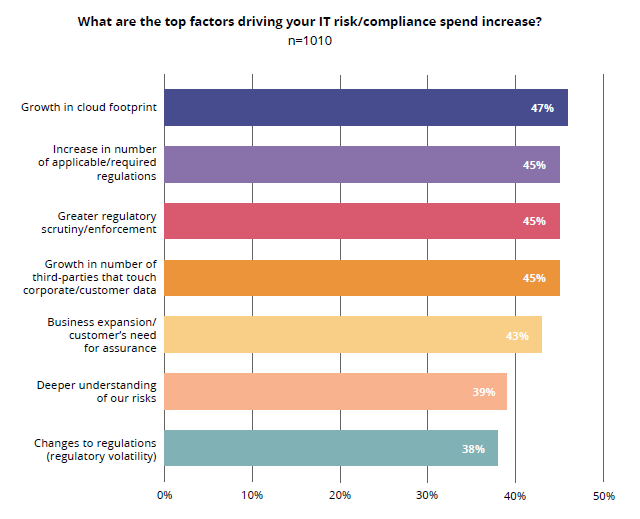 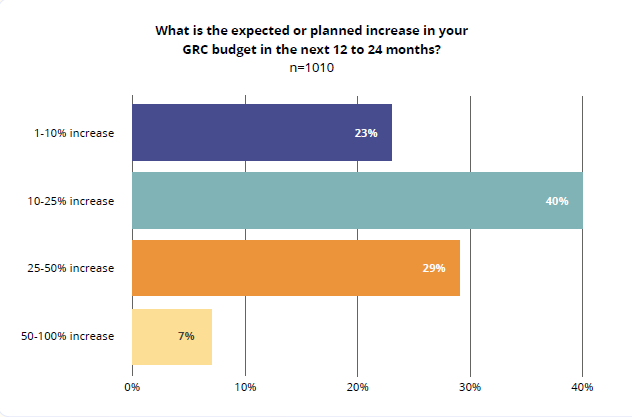 Source: https://hyperproof.io/it-compliance-benchmarks/
Storage challenges facing ECM customers
CAPTURE
DELIVER
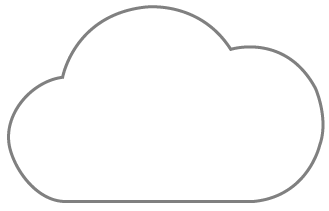 $
$
$
$
$
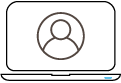 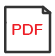 STORE
MANAGE
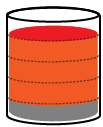 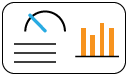 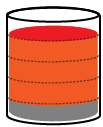 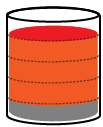 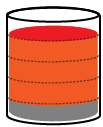 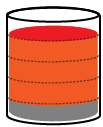 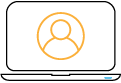 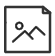 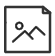 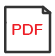 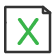 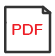 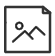 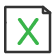 BACKUP
TRAINING
DEVOPS
SharePoint
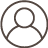 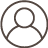 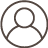 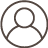 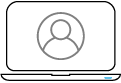 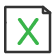 PRESERVE
80% of data is inactive

Local storage being wasted

Cloud copies very expensive
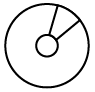 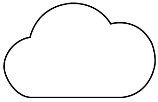 How does restorVault assure ECM compliancewith 80% lower costs?
New approach: Data Virtualization
Vmware: Virtualized OS
restorVault: Virtualized Data
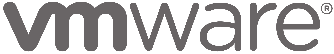 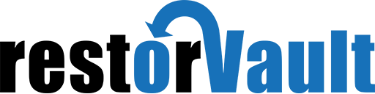 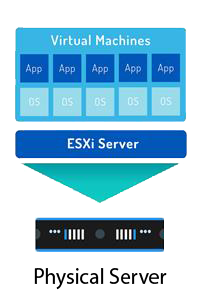 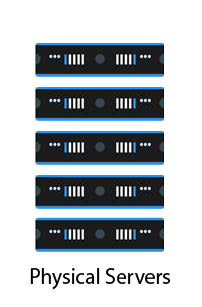 Virtual Data Files
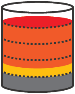 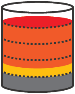 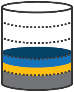 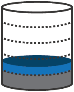 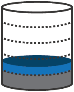 eDISCOVERY
PRIMARY
DR
SharePoint
PRIMARY
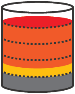 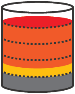 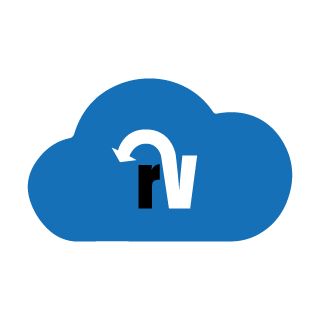 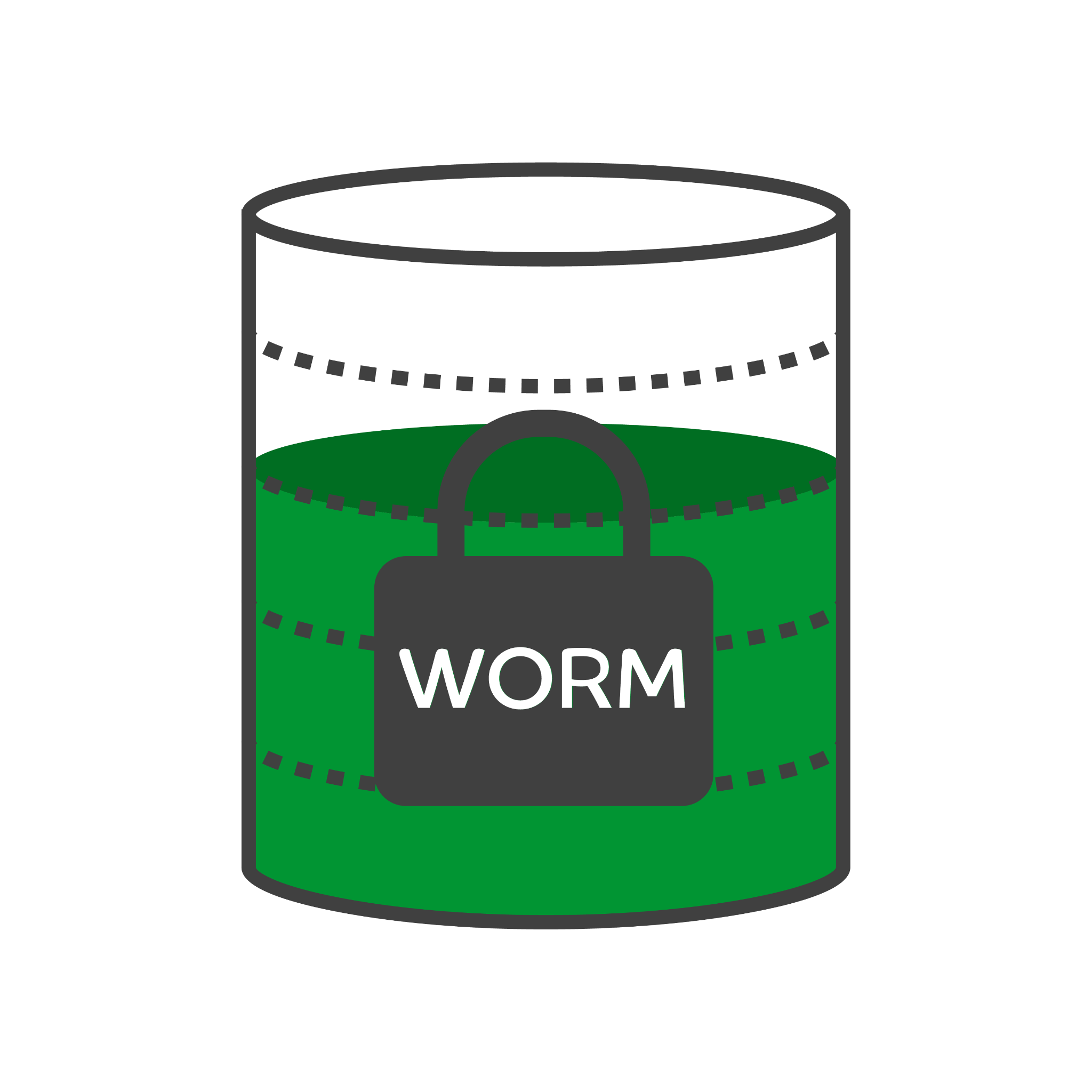 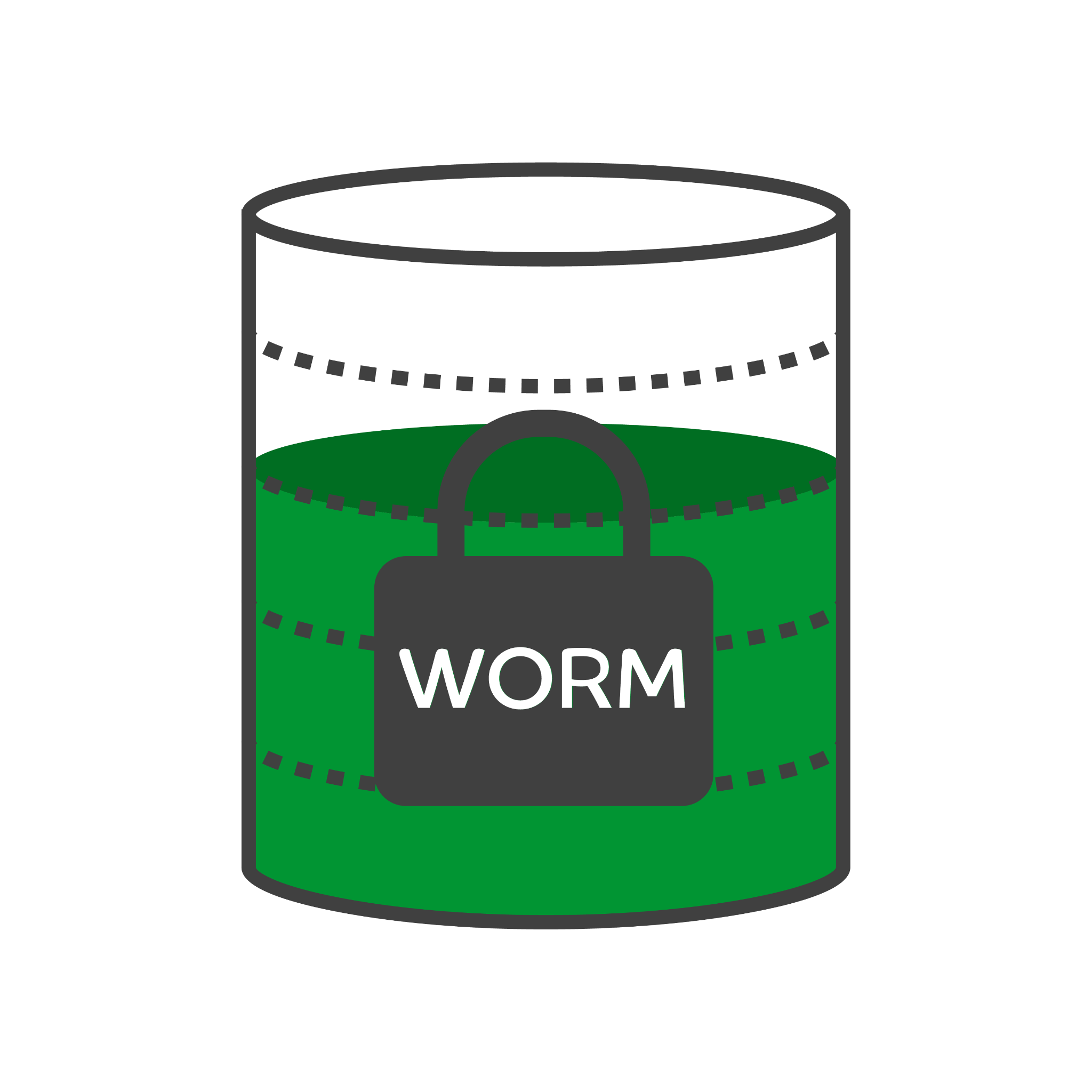 DR
ARCHIVE
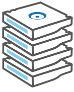 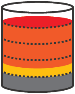 OFFSITE
BACKUP
LOCAL
BACKUP
VMware Virtual
Server
Under utilized
servers
Trusted Storage
80% storage wasted
on inactive data
ASSUREON VAULT FOR 
STORAGE, ARCHIVE & DR
restorVault Virtual Cloud Storage
Trusted Storage
Redundant, WORM object storage
Two copies, separate data centers
Data encrypted in-flight and at rest
Verified/audited data integrity
Trusted Systems compliant

Virtualized Access *
Offload Data Virtualization
Reduces storage/backup/DR ~80%
Copy Data Virtualization
Reduces multi-cloud storage ~90%
Virtual Data File Recovery
Restores TBs of file access in minutes
Trusted Storage
Storage, Archive and DR in one
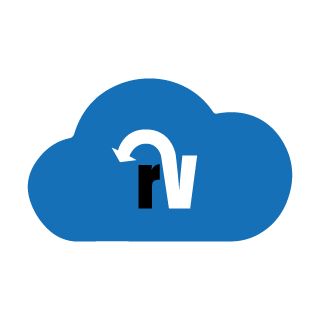 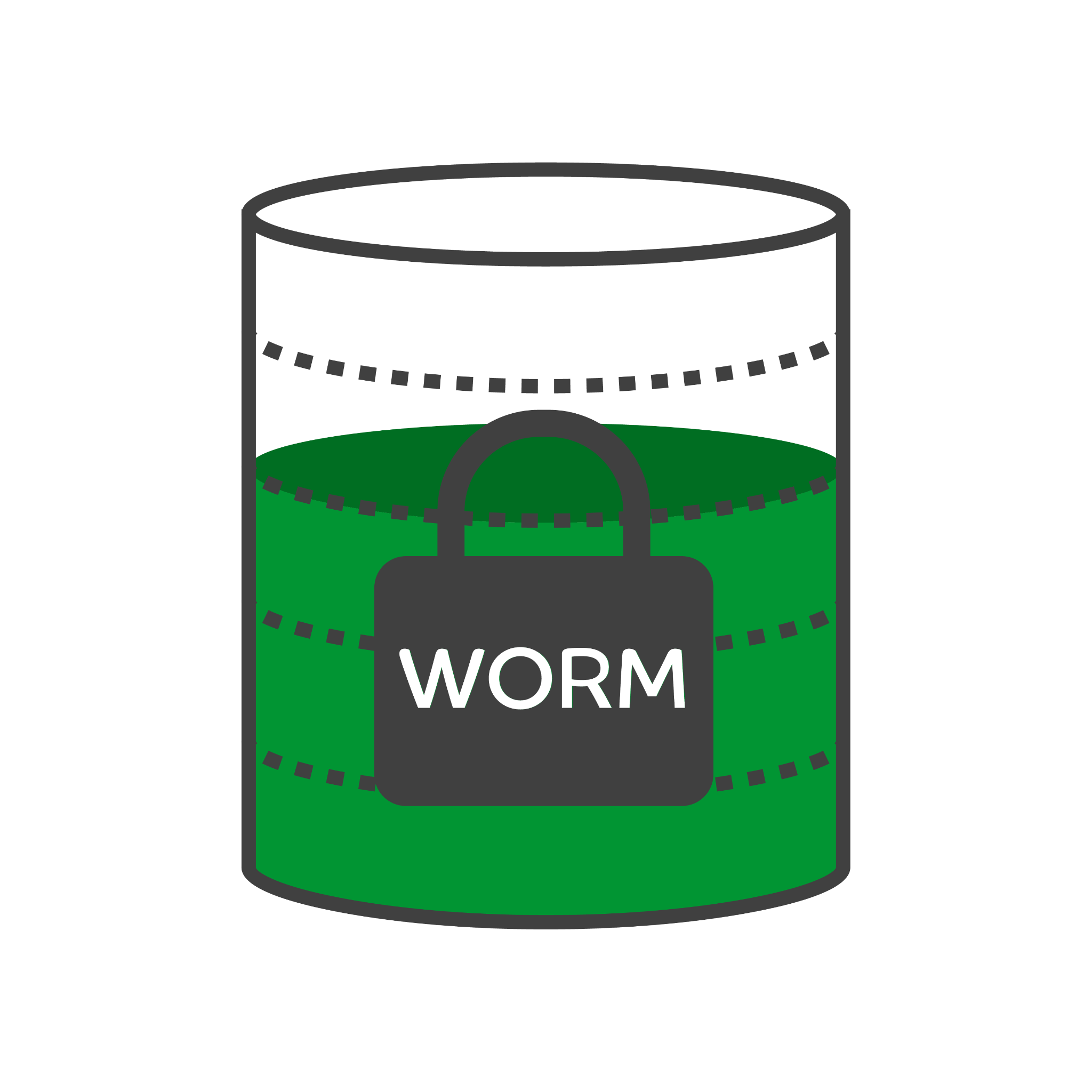 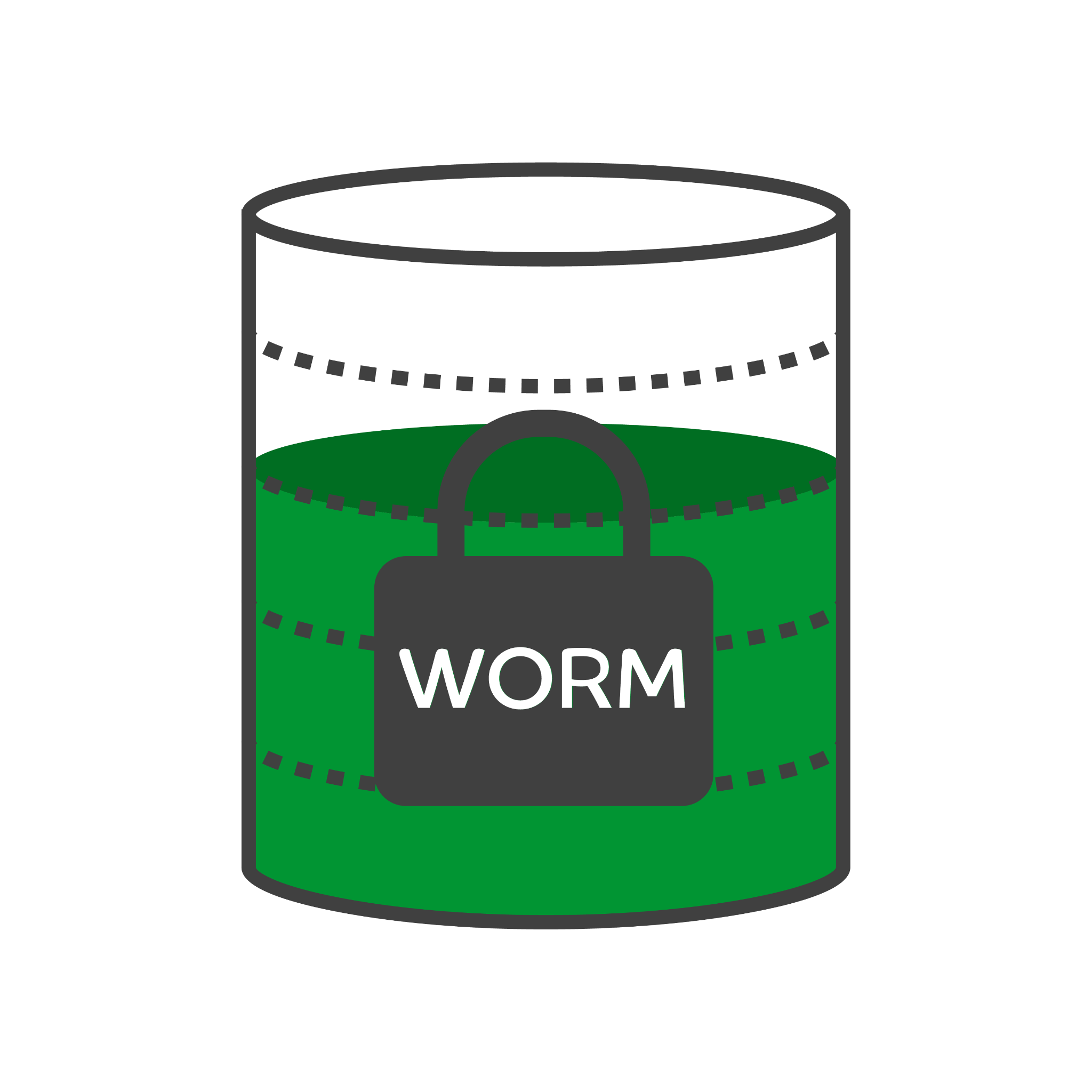 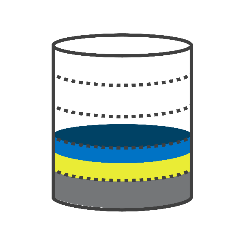 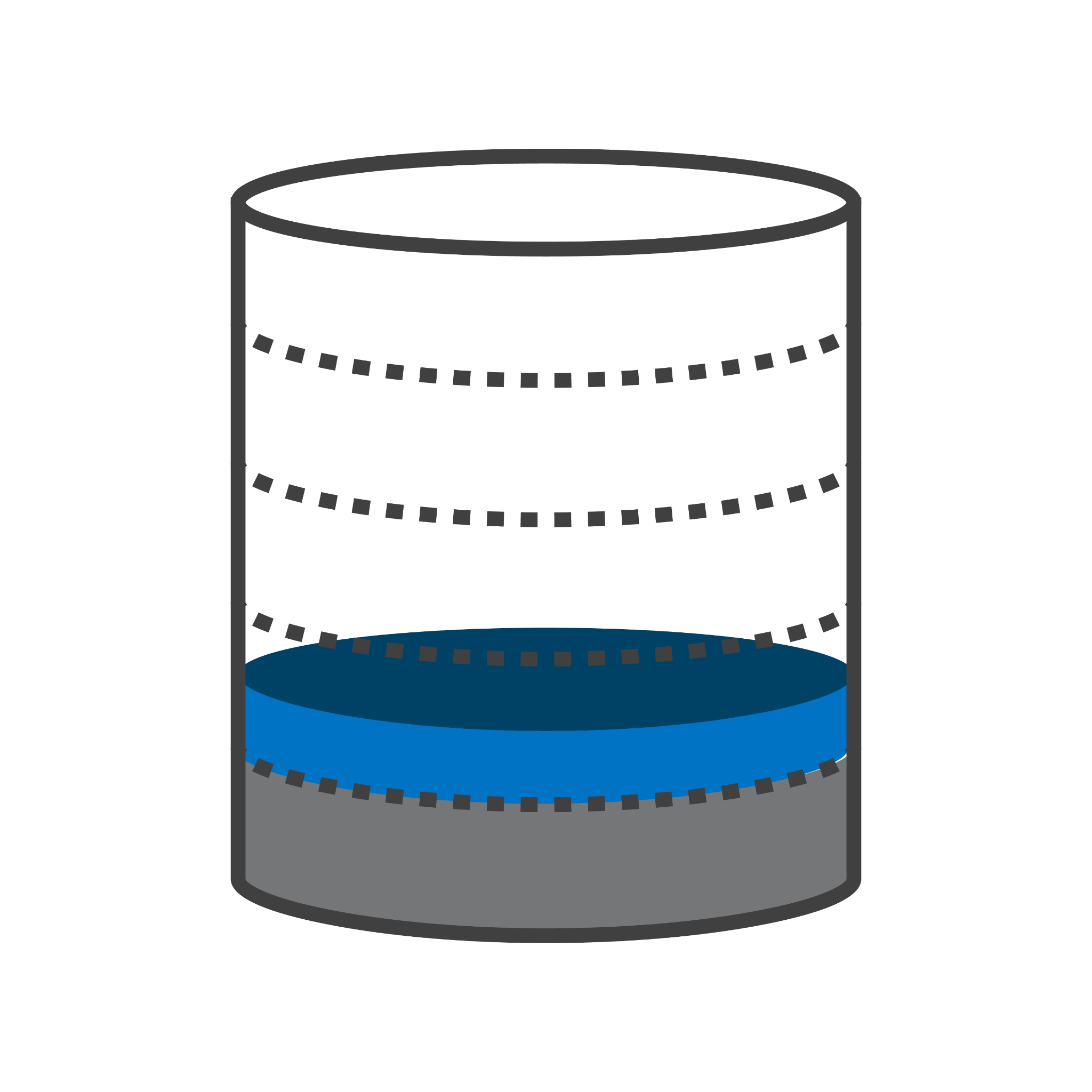 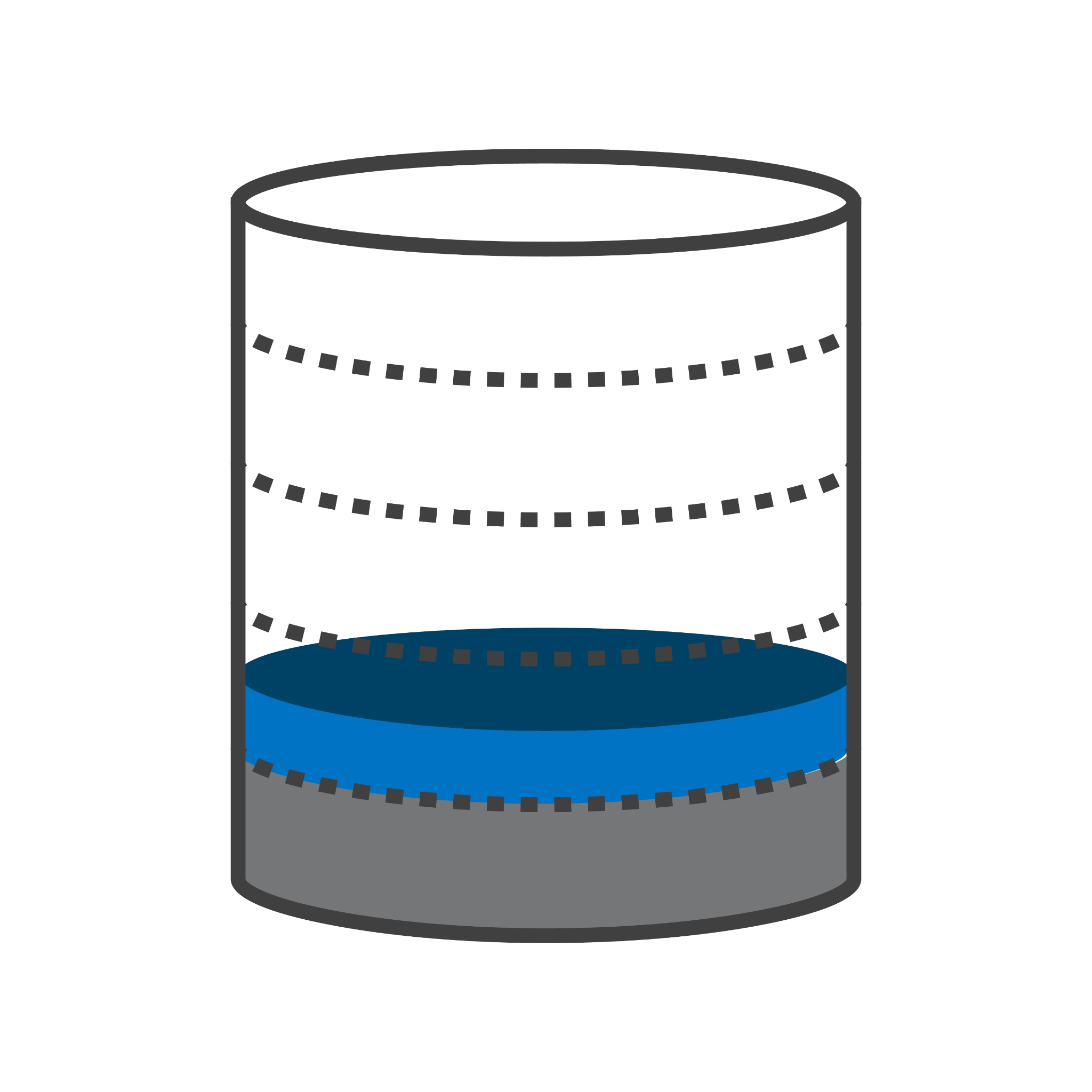 PRIMARY
DR
SharePoint
Virtualized Access
* US Patent 11,630,737
The Inactive Data Problem
TRUSTED CLOUD STORAGE
CURRENT SITUATION
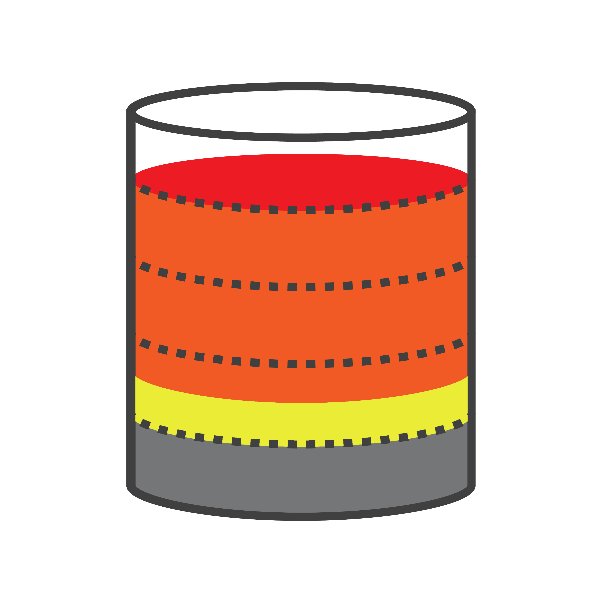 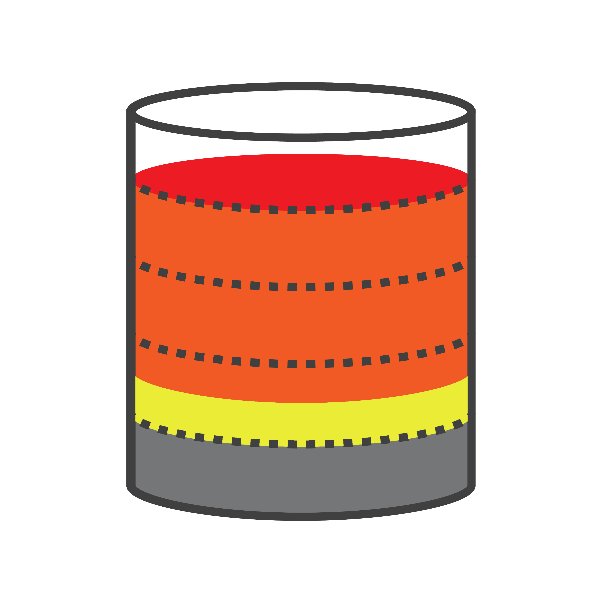 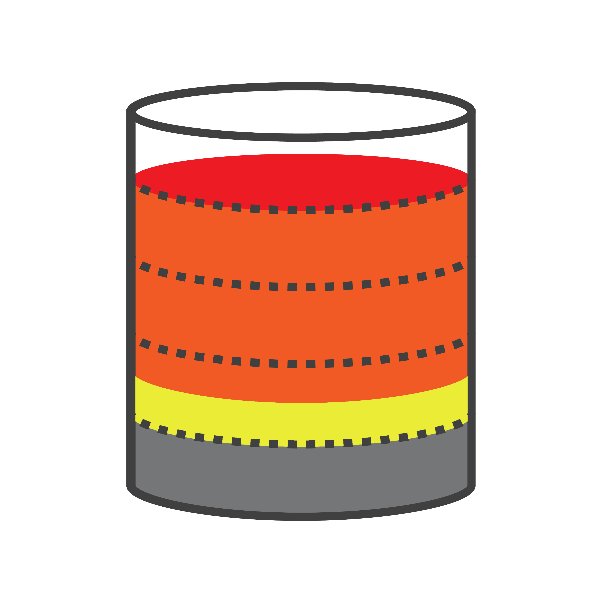 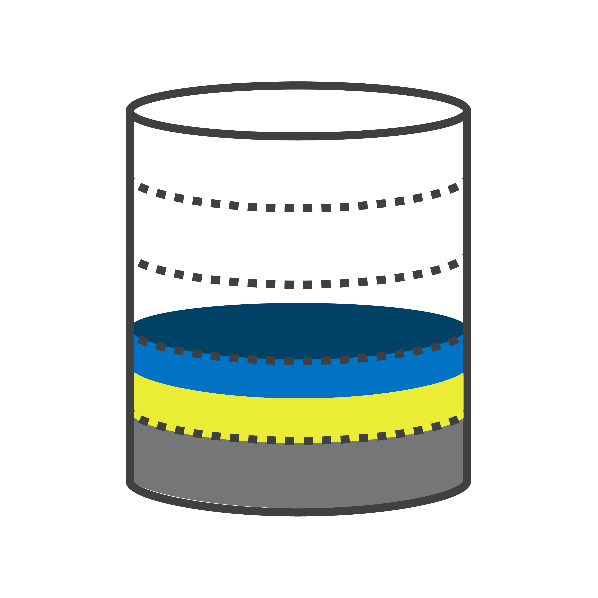 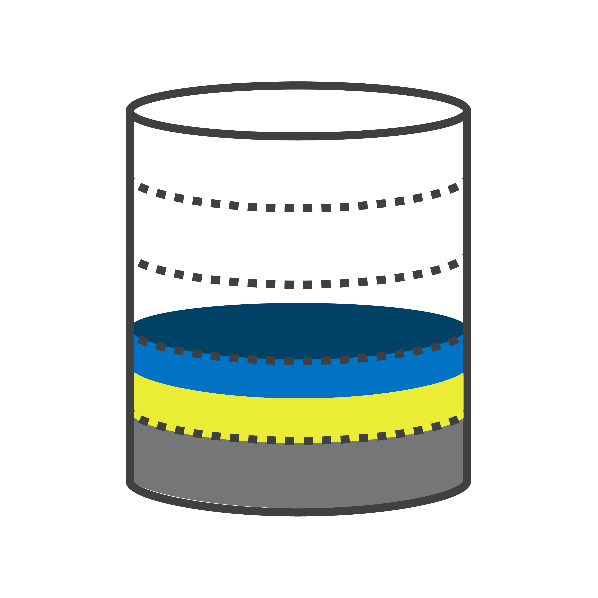 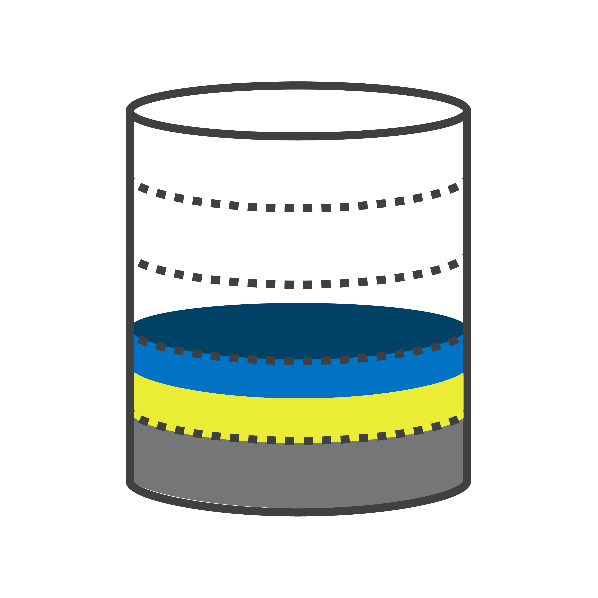 80%
INACTIVE
80%
INACTIVE
80%
INACTIVE
VDF
VDF
VDF
ACTIVE
ACTIVE
ACTIVE
ACTIVE
ACTIVE
ACTIVE
O/S
O/S
O/S
O/S
O/S
O/S
PRIMARY
STORAGE
LOCAL
BACKUP
CLOUD
BACKUP
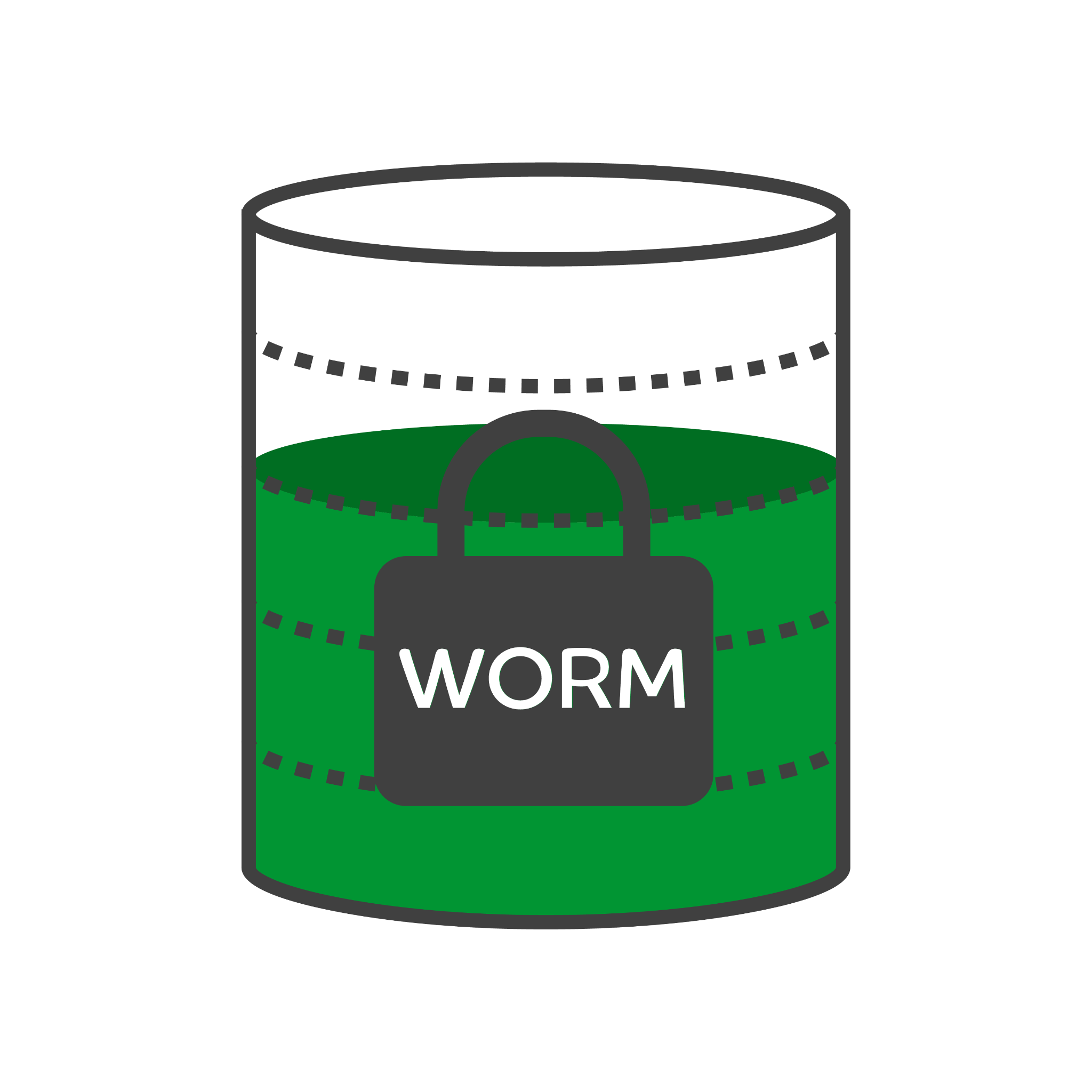 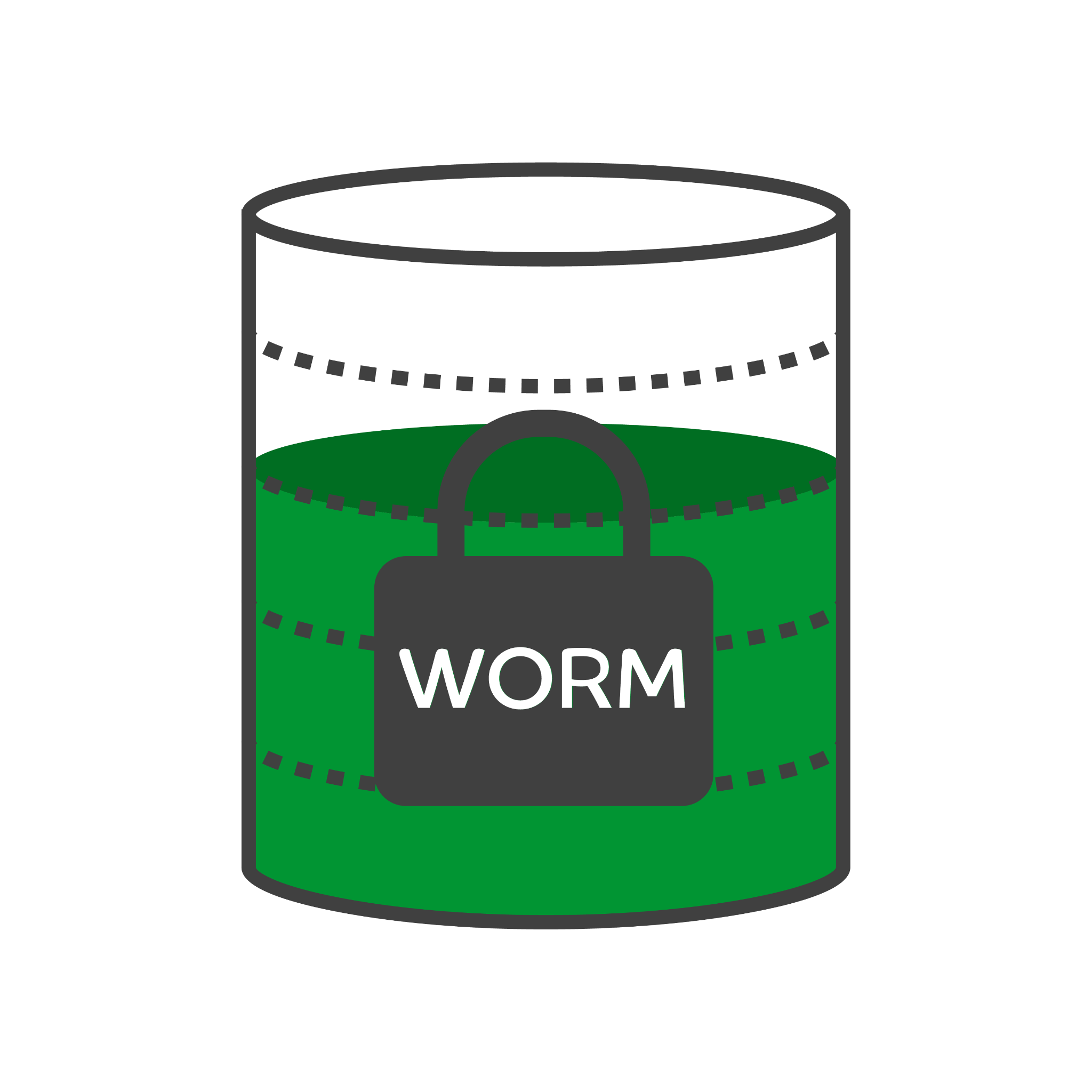 SMALLER BACKUP
Virtual restore of VDFs in mins
Full restore in 1/5th the time
Reduces recovery downtime
TAMPERPROOF
& REDUNDANT
TRUSTED VAULT
Designed for compliance
Hash, fingerprint, time…
Data integrity assurance
Immune to ransomware
Safer than the original
What if you could put your files into a tamperproof multi-cloud vault and always trust the gold copy? Then you would only need to backup bookmarks to inactive files!
CAPACITY RECLAIMED
Delays storage CAPEX for years
Avoids hassle & OPEX of upgrades
Cloud Backup savings, pay for it!
[Speaker Notes: According to Source 80% of Enterprise data is inactive

And Data is growing 60% per year

So now you take a local backup

And a remote or cloud backup

Copying all that inactive data]
Public Cloud StorageOS, Db and Data ghosted to the Cloud
ON PREM / PRODUCTION
CLOUD BUSINESS OPERATIONS
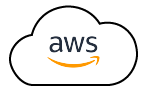 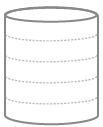 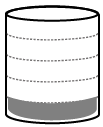 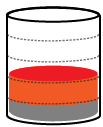 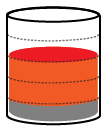 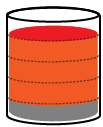 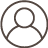 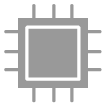 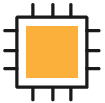 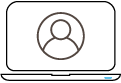 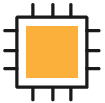 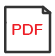 DR
PROVIDER 1
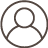 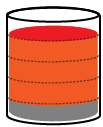 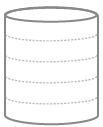 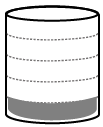 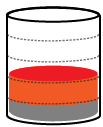 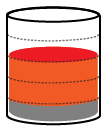 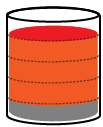 DevOps
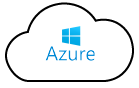 BACKUP SOFTWARE
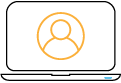 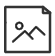 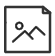 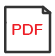 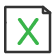 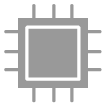 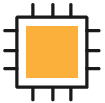 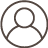 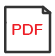 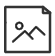 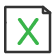 SharePoint
PROVIDER 2
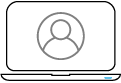 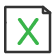 OS
Db
Data
[Speaker Notes: This is an Opex heavy model.

In this deployment model you ghost entire servers to the cloud, where you rent compute and storage.

But if 80% of your data is mostly inactive unstructured data, every time you replicate the data for different use cases, such as training and disaster recovery, you are duplicating the static data again and again which us highly wasteful of capacity. 

So long as you trust it is impossible to alter, damage or erase an image, how many copies of it do you REALLY need?

Over time, the Opex is high and tends to grow, because the growth in data outstrips the fall in storage prices.]
Public Cloud Storage with restorVaultOS, Db and Active Data ghosted to the Cloud, unstructured data moved to rV
ON PREM / PRODUCTION
CLOUD BUSINESS OPERATIONS
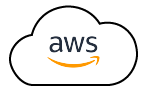 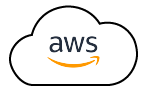 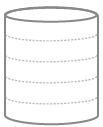 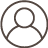 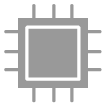 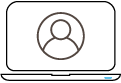 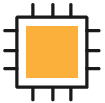 DR
PROVIDER 1
PROVIDER 1
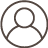 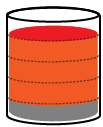 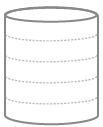 DevOps
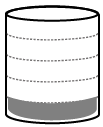 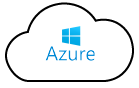 BACKUP SOFTWARE
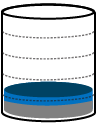 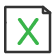 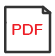 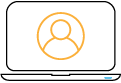 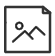 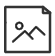 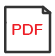 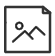 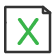 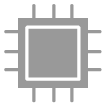 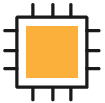 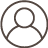 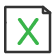 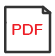 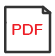 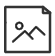 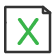 SharePoint
PROVIDER 2
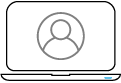 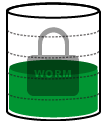 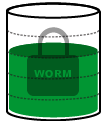 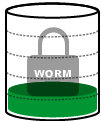 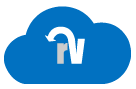 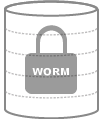 FSW POLICY
MANAGER
CCA / SCB
OS
Db
Data
Protected Data
VDF
restorVault – Compliance Assured
Trusted Systems compliant storage
Immutable storage, Impervious to ransomware
Assured data integrity with redundant copy

500x faster recovery and copy data
Lightweight Virtual Data Files not data copies
Restores 800 VDFs / sec vs 5-10 files / sec 
Restore or spin up new server copy in mins

Up to 80% lower storage costs
Frees up capacity on primary and cloud servers
No data recovery or lock-in fees from rV
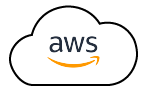 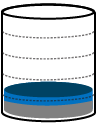 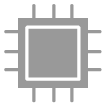 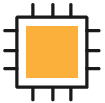 1 GB
HOW IS 
   THIS 
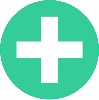 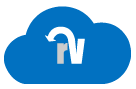 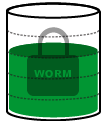 1 TB
BETTER 
THAN
   THIS 
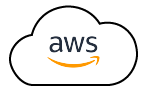 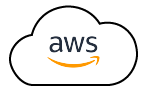 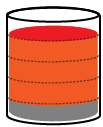 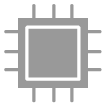 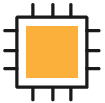 PROVIDER 1
Traditional vs Trusted Systems storage
Unprotected storage: Files can be edited & deleted without trace.
Protected, audited storage: 
Files can never be altered and may only be deleted per h/w enforced retention policies.
No file protection: 
Permissions: ALL
Added file protection: 
Permissions: WORM
+ Fingerprint
+ Time stamped
+ Auto verified
+ Serial numbered
+ Duplicated
+ Audit trail
+ VDF
Trusted 
Systems 
Compliant
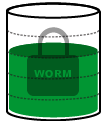 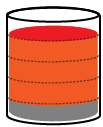 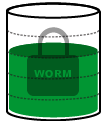 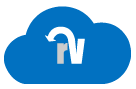 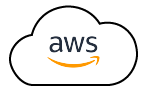 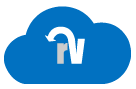 $0.12/Gb
$0.15/Gb
No File System
Object storage which is impervious to ransomware
Vulnerable File System: Ransomware attacks file systems, so this backup can also be attacked.
DUPLICATE IN 
REDUNDANT 
DATA CENTER
[Speaker Notes: How is your Cloud “backup” safer in our Vaults?]
restorVault – Assured Data Integrity
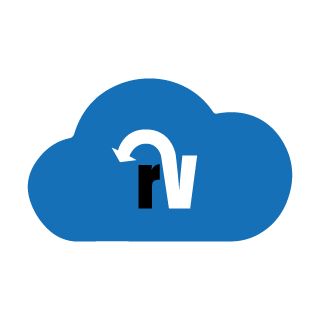 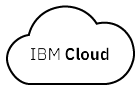 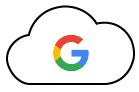 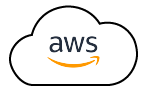 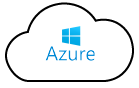 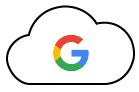 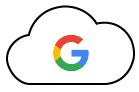 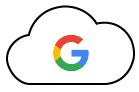 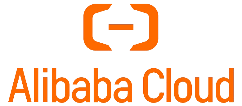 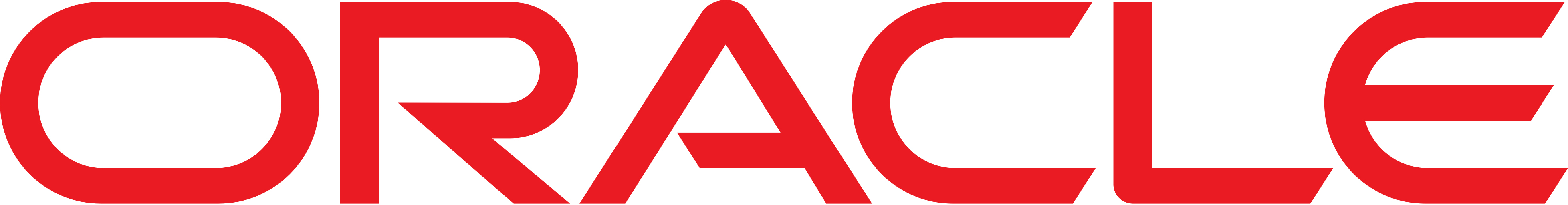 PRIVATE
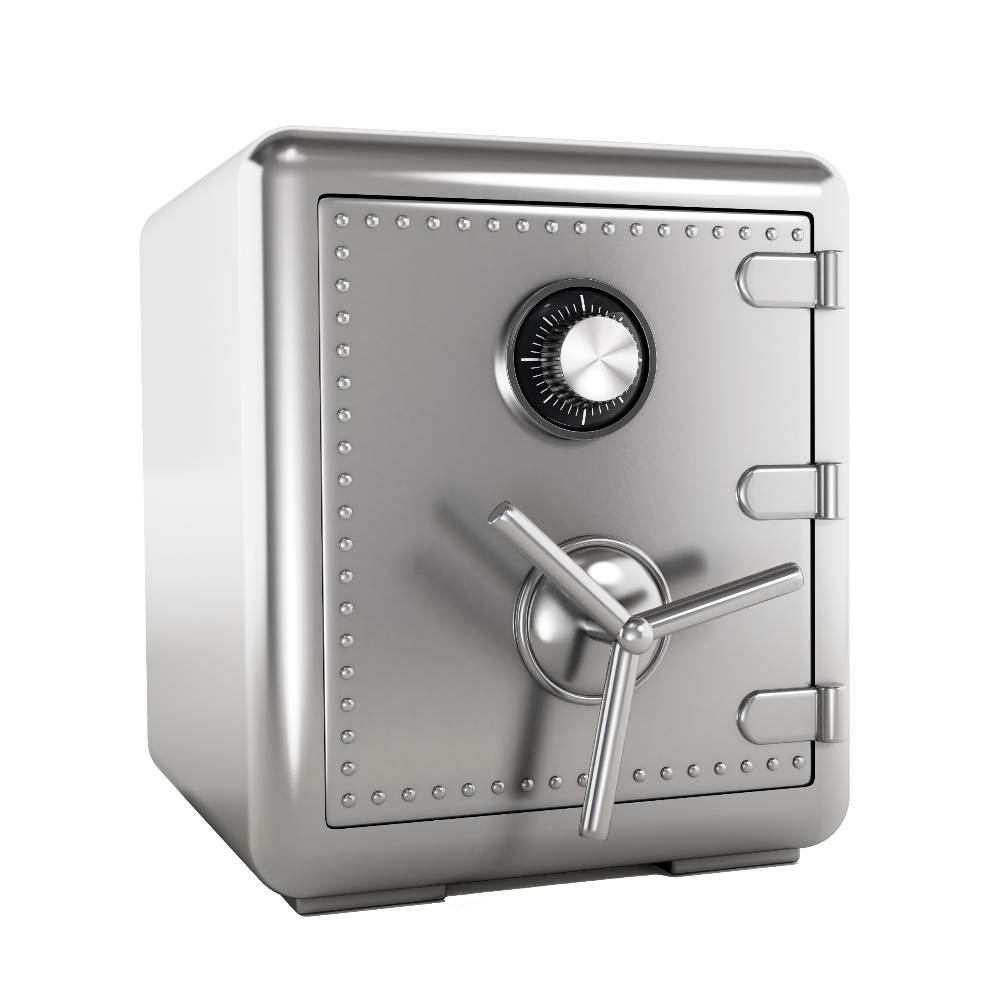 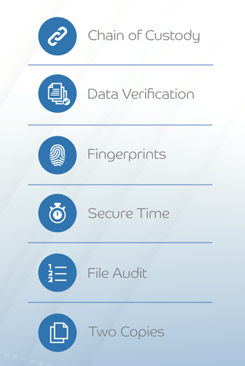 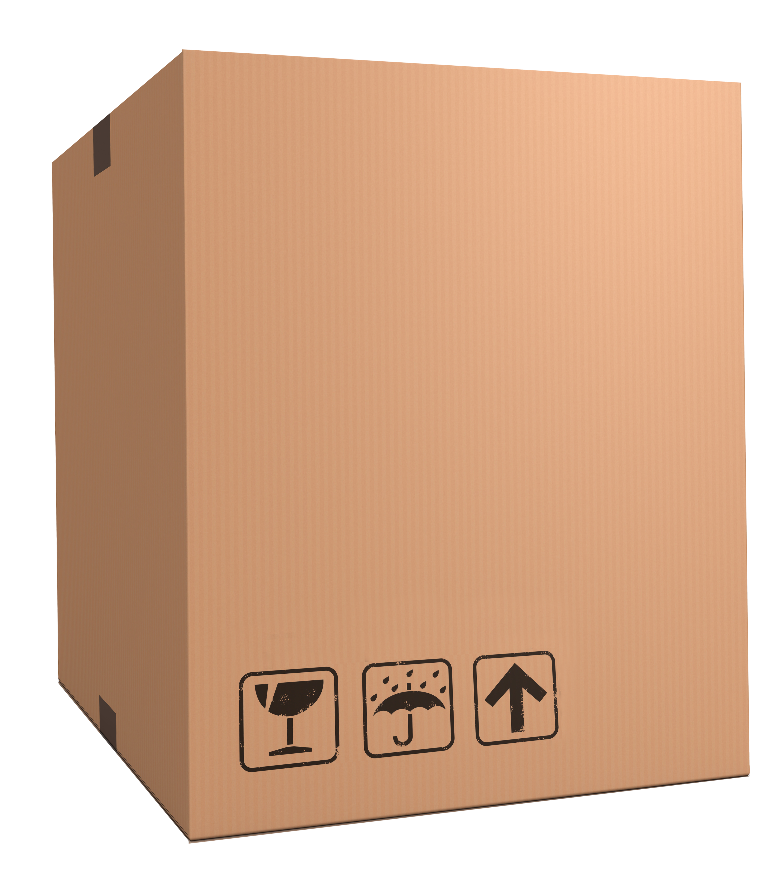 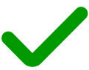 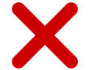 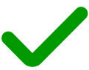 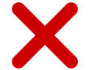 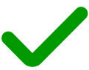 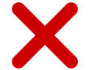 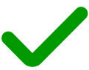 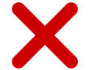 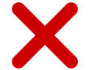 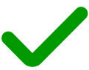 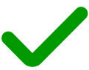 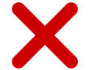 TRADITIONAL CLOUD STORAGE
TRUSTED CLOUD VAULT
Fast virtual recovery and copy data
4 Tb unstructured data locked-out by ransomware attack
Total of 800,000 files restored, with average file size of 5 Mb
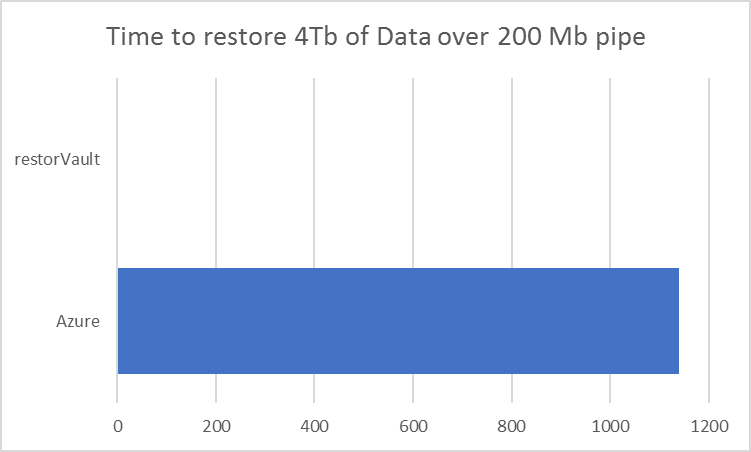 TWO MINUTES
TWO DAYS
Over 500x faster even with big internet connections
[Speaker Notes: As we mentioned earlier, Availability has to do with how quickly after a failure or ransomware attack a company’s data can be restored from a backup and the system can return to full operation.

Having a backup is great, but if it takes forever to restore it to the primary server, a company can still be severely compromised and suffer enormous reputational and lost opportunity costs.  Security magazine estimated the average downtime costs of a ransomware attack for companies at $141,000 in 2019.    

Let’s take a typical example… a company that has 4 Terabytes of unstructured data – say roughly 800,000 files of 5 MBytes each.  And let’s assume they have a cloud backup of all that data, but then they suffer a primary server failure or ransomware attack.  They’re protected, because they have the backup, but they now have to download that entire 4 Terabytes of data over their internet connection. 

If they have a typical 50 mega bits per second connection, it will actually take OVER 7 DAYS to re-download all that data!  And during that time they are effectively off-line and non-operational.  
Even if the company has a high speed connection of 200 mega bits per second, it will still take ALMOST 2 FULL DAYS to download the data.   

These are not just arbitrary examples.  There are cases reported in the news with some frequency where companies have taken multiple days to up to a full week of more to restore operations following an attack.  

By comparison, with restorVault, the restore process involves downloading the much smaller Virual Data Files or VDFs, and as soon as they are all downloaded, the system is again operational.  For the above example, a restore under a restorVault system can be accomplished in a matter of minutes.  

RestorVault reduces restore and recovery times by 500 to 1000x, helping get businesses back up and running without significant delay, and saving them the many costs of multi-day downtime.]
Two Stages of Recovery
Stage 1 - Virtual Recovery
Stage 2 - Full Recovery
All data in CCA or TCS vault is accessible, via VDFs restored to the server.

This takes minutes or hours.
800K files / minute
All active data plus VDFs for all inactive data have been restored to the server.

This takes ~25% of previous time.
Depends on file size and broadband
restorVault simplifies multi-cloud access
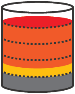 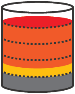 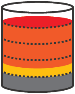 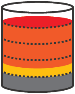 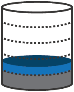 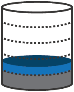 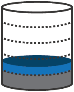 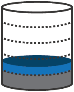 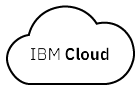 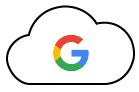 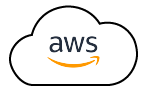 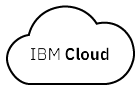 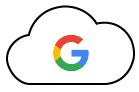 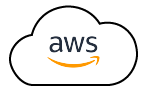 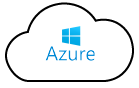 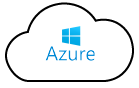 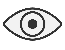 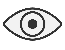 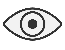 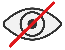 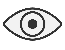 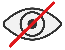 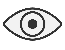 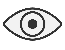 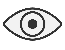 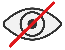 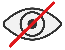 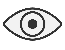 COMPLEX / NOT DEFAULT
REQUIRES ADDITIONAL SOFTWARE ABSTRACTIONS
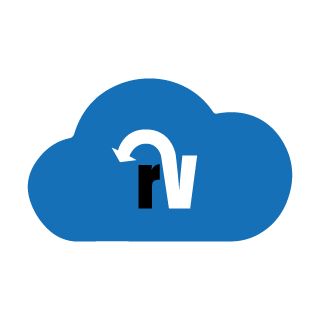 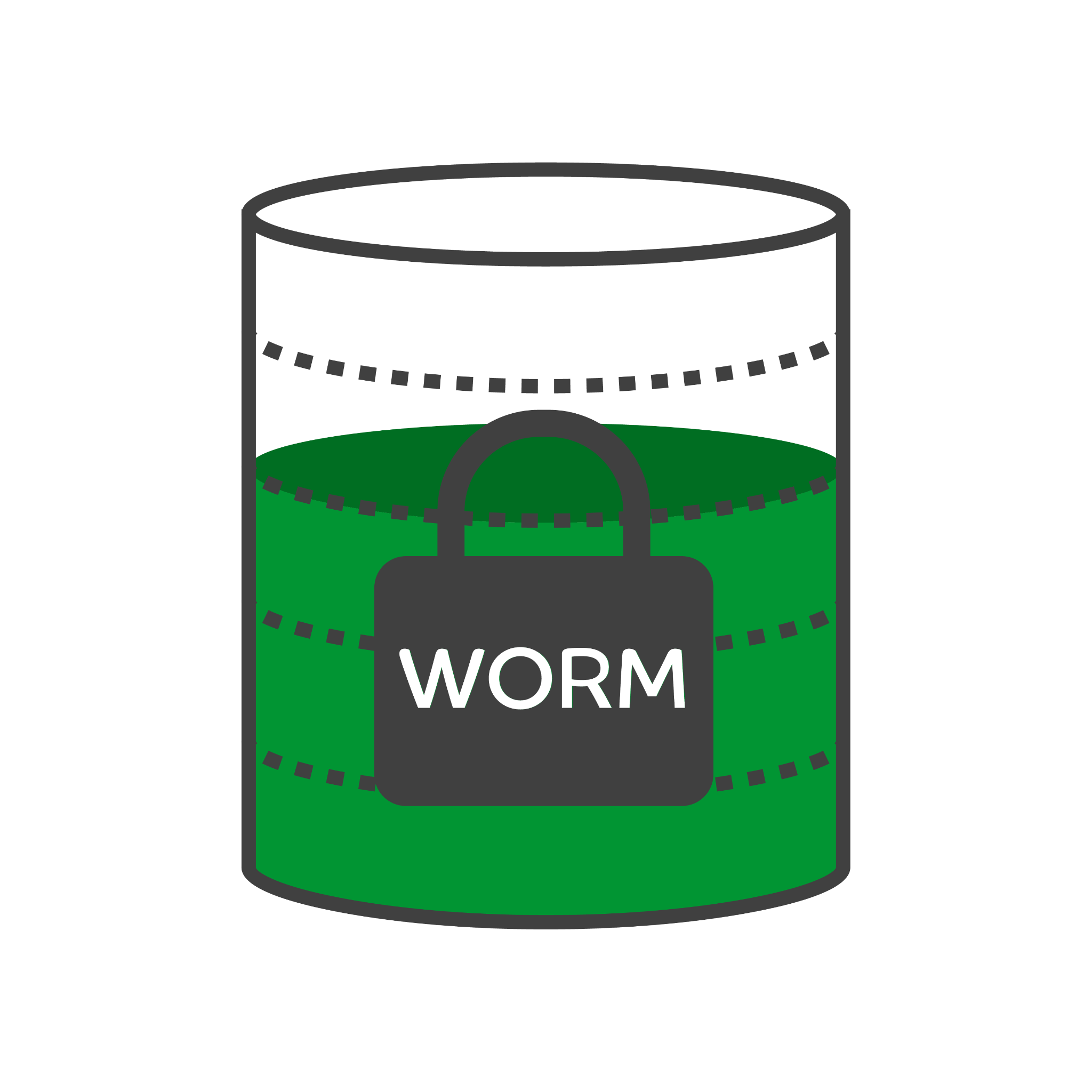 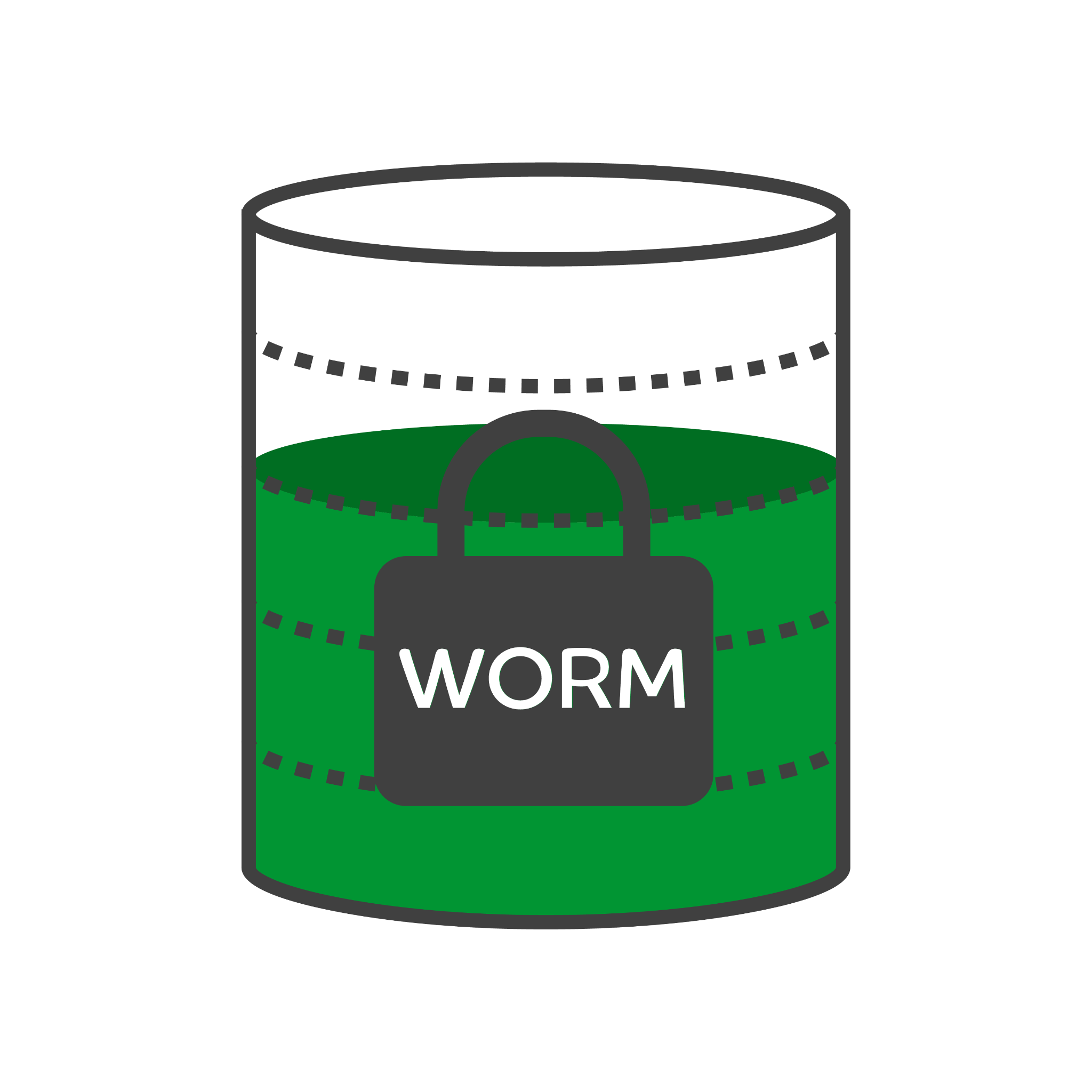 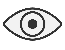 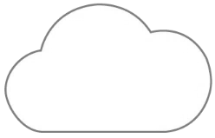 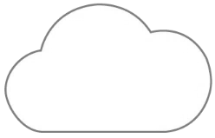 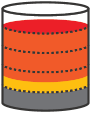 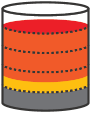 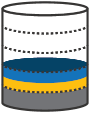 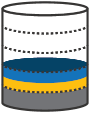 PRIVATE
PRIVATE
Virtual Cloud Storage changes the paradigm
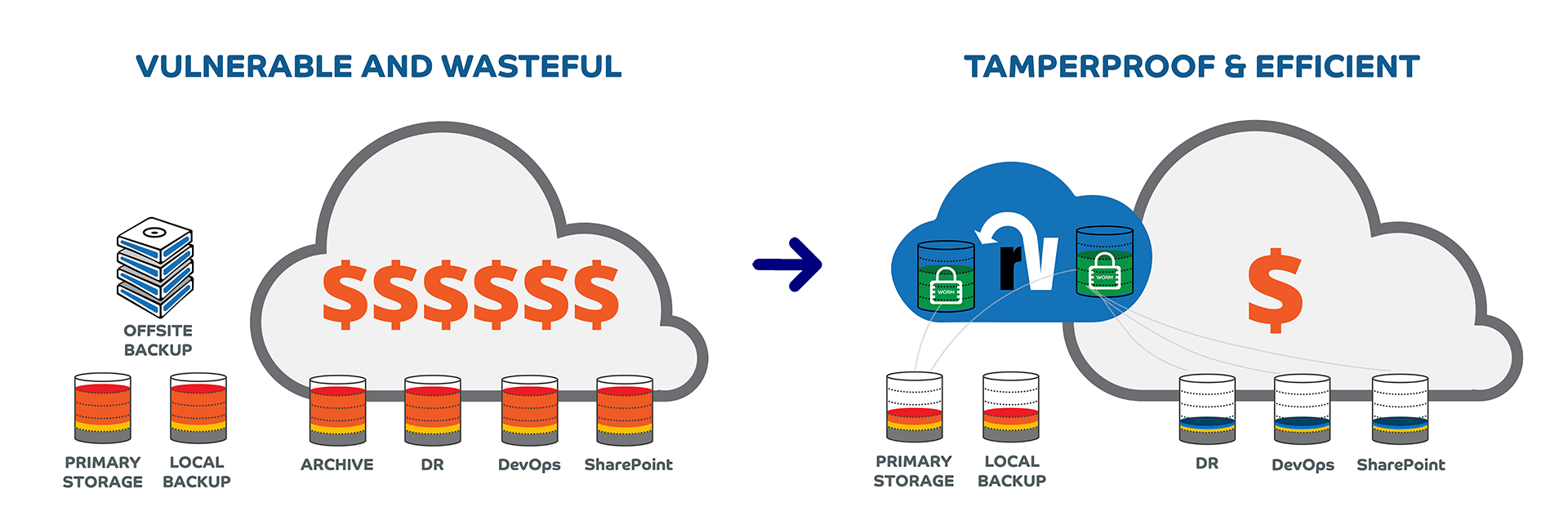 Unverified copy data integrity

All files vulnerable to Ransomware

80% of files on server are inactive

100% data duplication in the cloud
Two verified, trusted gold copies

Immutable WORM object storage

Uses 80% less server and backup capacity

Uses 90% less multi-cloud capacity
Virtual Cloud Storage Use Cases
TRUSTED STORAGE
VIRTUALIZED ACCESS
Offload Data Virtualization
Compliant Cloud Archive
Copy Data Virtualization
Tamperproof Cloud Storage
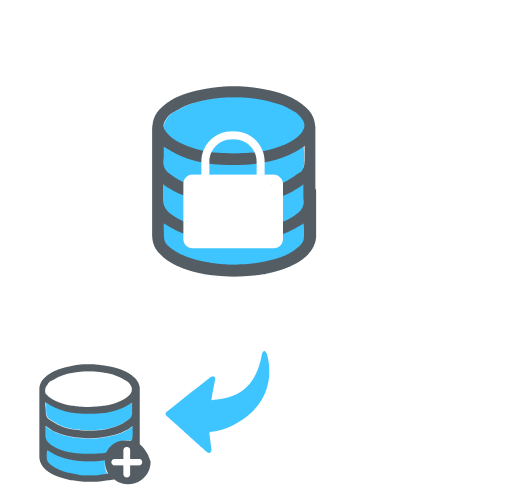 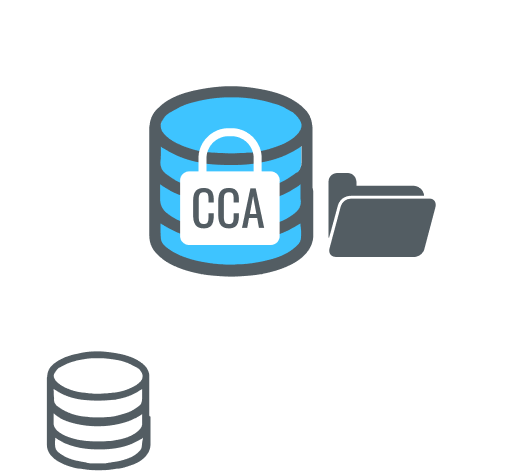 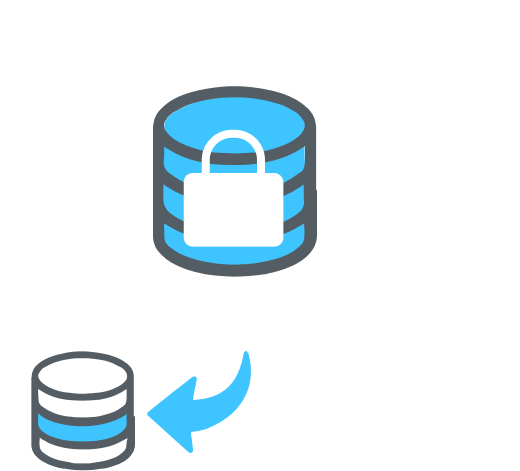 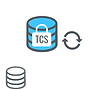 Long-term cloud archive
for long-retention and retrieval of compliance data, that may not be altered.
Daily sync with 30 day versions        for high-value unstructured data backup with complete disaster recovery in mins.
Free-up primary storage              by virtualizing inactive data retained and protected in a CCA or SCB vault.
Access CCA/TCS copy data        for business functions such  as Q/A, Dev, Training, DR, without using more storage
Superior protection and faster recovery
Capacity savings driving 80% lower costs
Cloud Storage Comparison
State & local agencies using restorVault
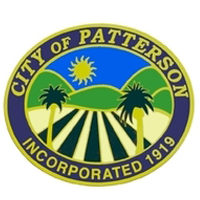 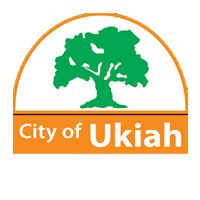 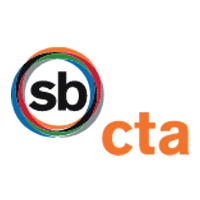 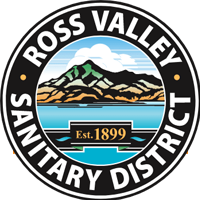 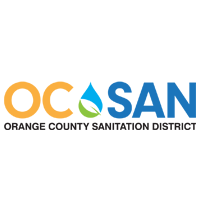 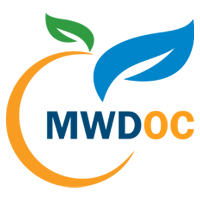 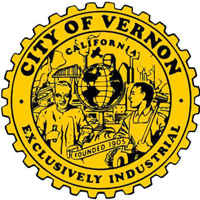 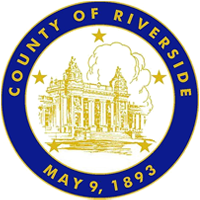 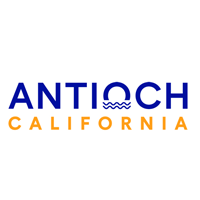 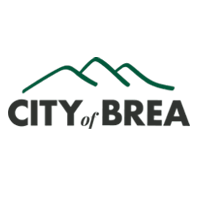 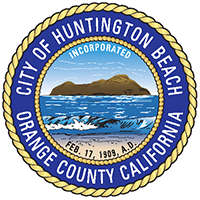 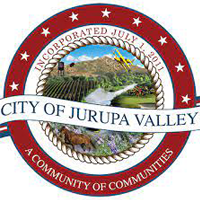 Example IT Storage Savings
Server Disk Space Analyzed
wh-ch-files01: 4.29TB	
wh-ch-fndapp: 574.83GB
pd-whi-files01: 1.56TB
Total Analyzed Capacity: 6.43TB

<365 Day Active Data Cap/%
wh-ch-files01: 530.00GB/12%
wh-ch-fndapp: 149.11GB/26%
pd-whi-files01 : 380.00GB/24%
Total Active Capacity: 1.06TB/16%

>365 Day Inactive Data Savings Cap/%
wh-ch-files01: 3.76TB/88%	
wh-ch-fndapp: 425.72GB/74%
pd-whi-files01: 1.18TB/76% 
Total Inactive Data: 5.37TB/84%

Total Server/Backup/DR Savings: 16.10TB
TOTAL DISK 
CAPACITY 7.2TB
PRIMARY
1.06TB
5.37TB
1.06TB
5.37TB
LOCAL BACKUP
1.06TB
5.37TB
OFFSITE BACKUP
Free Data Discovery audit
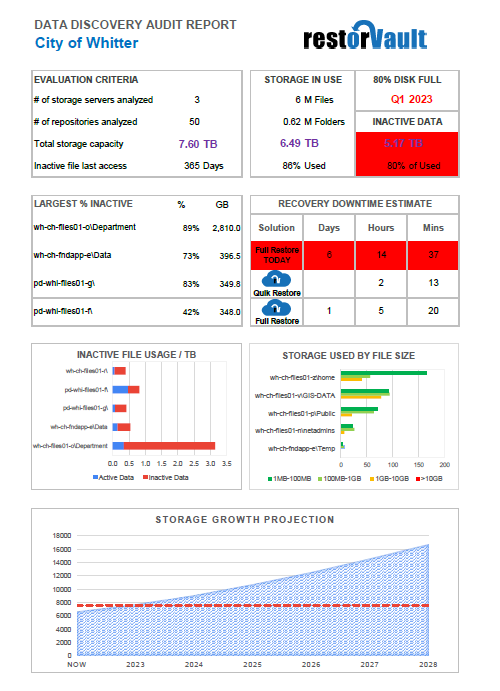 Analyze data usage on servers
Up to 10 Folders or 5 Servers
Ratio of active versus inactive
File distribution by file size 
Recovery downtime estimates
Data growth & disk full forecast
Folders with most inactive files
Reclaimable storage capacity
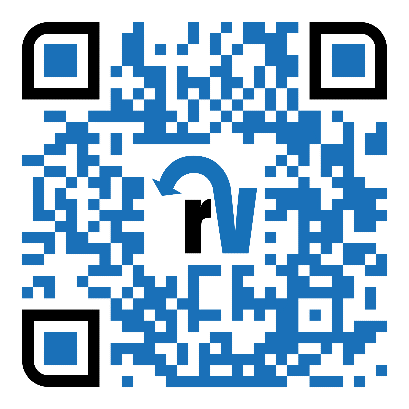 Request Data Discovery
SPARE SLIDES
More Details / Other Points
Expanding the Opportunity
ECM TEAM
IT & OTHER DEPTS
Security, Finance, Others
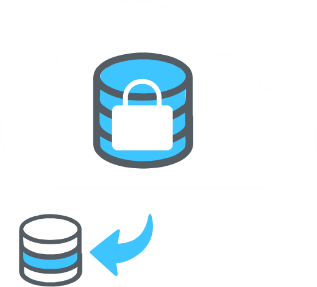 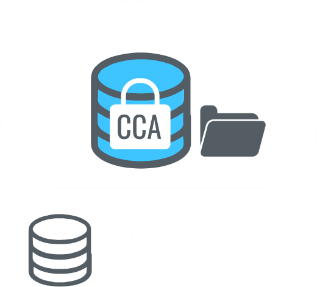 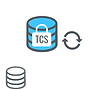 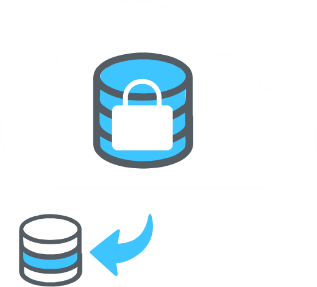 Includes ODV primary offload
Includes ODV primary offload
BENEFITS:
RECLAIM
PRIMARY
CAPACITY
Upsell CDV for cloud copies
Upsell CDV for cloud copies
BENEFITS:
TRUSTED SYS
PROTECTED
FASTER DR
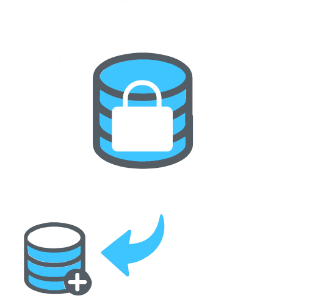 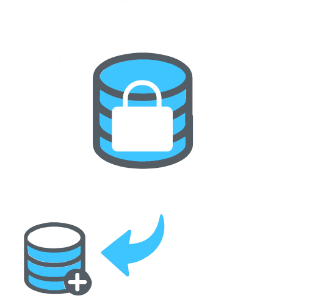 BENEFITS:
VIRTUAL
CAPACITY
restorVault FSW and Policy Manager
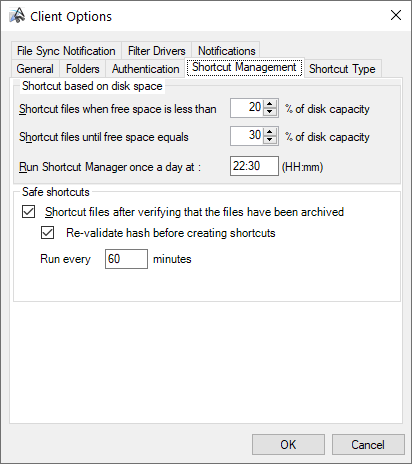 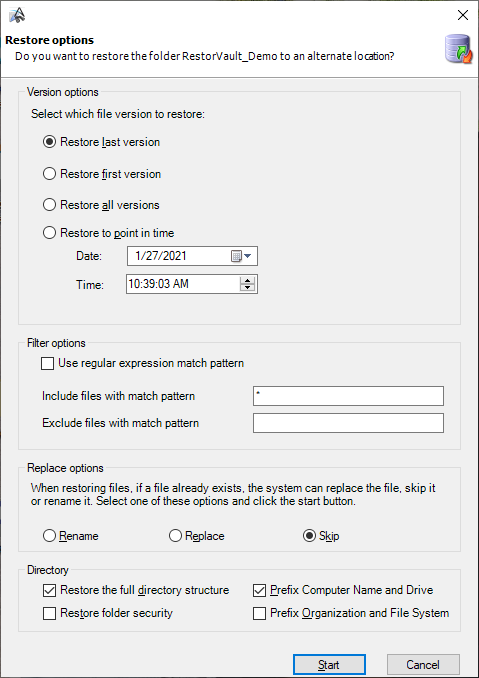 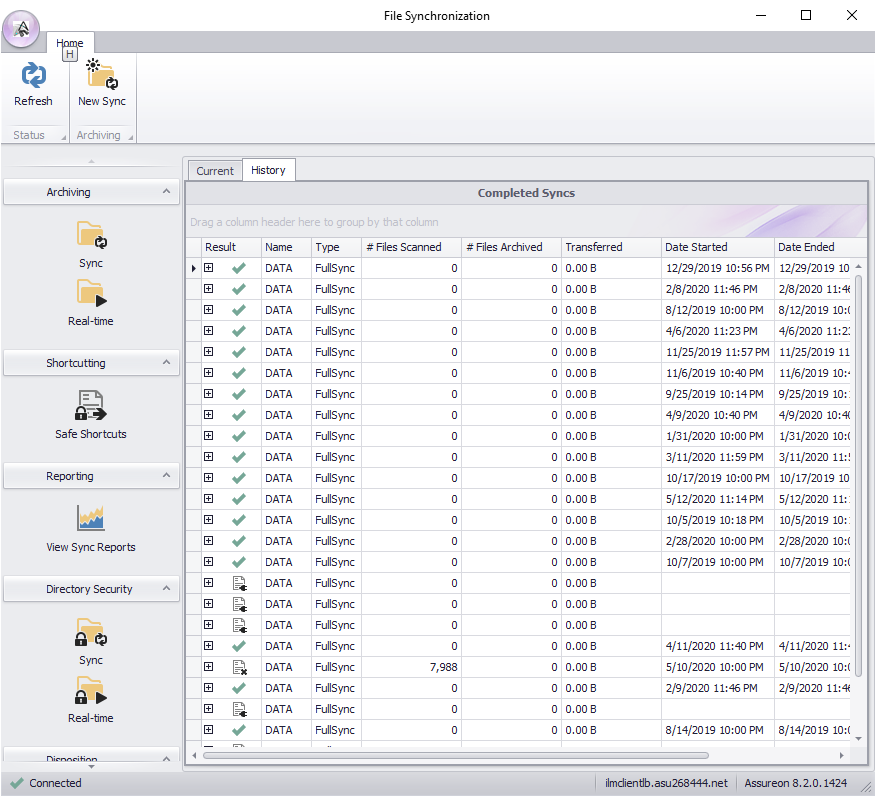 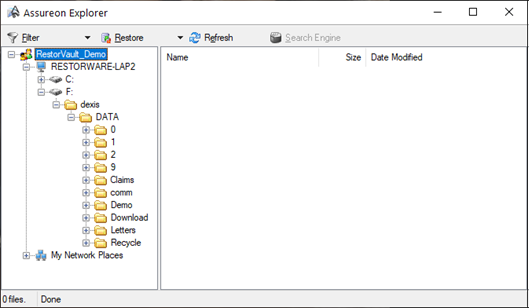 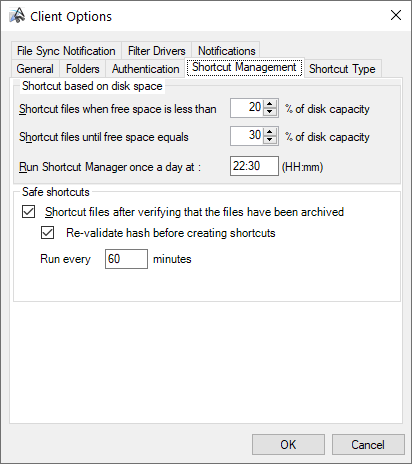 [Speaker Notes: Describe the software components

File System Watch

Assureon Sync

Assureon Explorer
See what files exist on the volume and restore any item

Policy Manager

SPEAK TO THE TAB FUNCTION in the Client options screen
Backup or not backup 
Identical copy of original in backup
Virtualize or not virtualize
Original is now a VDF
Schedule timing and frequency or on-demand]
ECM Base Example with restorVault CCA
LOWER-UP FRONT CAPITAL INVESTMENT – SHIFTS CAPEX to OPEX
[Speaker Notes: Here we see a customer who has an ECM and storage budget of $100K.   

By converting the storage requirement from a CapEx expense of 35K to an OpEx expense of only 5K using CCA, $30,000 is freed up . 

This found money can be used for additional ECM licenses or equipment purchases.  Or alternatively, a customer who couldn’t proceed because they didn’t have the full 100K budget, may be able to move forward with the new cost savings of 30K.

Either way, it represents income to you that might otherwise not have been achievable.]
Upsell Case Study – California Municipality
Initial Sale: Compliant Cloud Archive

Laserfiche ECM CA Trusted System
1TB of ECM data:  $2,360 / yr

Upsell 1: Offload Data Virtualization
Offload up to 1TB:    $360 / yr
Avoid primary storage upgrades

Upsell 2: Copy Data Virtualization
3 copies 1TB CCA:  $1,800 / yr

Net savings > $4,000 over AWS etc.
Follow-on Sale: Secure Cloud Backup

5TB of Windows file data:  $3,140 /yr
80TB of video surveillance: $37,600 /yr

Total Follow-on deal:           $40,740 /yr
LOW HANGING FRUIT – ECM INSTALED BASE
They flip cloud storage to restorVault and lower storage bill 40-50% overnight. 

You lock-in annual recurring revenue
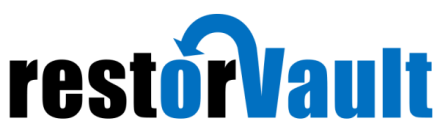 [Speaker Notes: So let’s look at an actual case that demonstrates how an initial modest CCA sale grew into a significant contract and opportunity for a restorVault reseller.

An initial entry level sale of CCA was made to a California municipality for 1 Terabyte of Laserfiche ECM storage.  The deal was worth about 2400 dollars, and we worked with the IT director and his team to get it installed.

After learning the advantages of restorVault and seeing the cost savings, they began to explore the possibility and value of moving other high value data they maintained across to the restorVault VCS product.

The net result was an 85 Terabyte VCS sale !!!  that had a value of over 40 thousand dollars a year, all because of an initial couple thousand dollar deal.  And there is still the potential for additional VDR follow-on sales for their Copy Data requirements.   

So we believe, based on actual experience, that restorVault can help you close sales you might otherwise have lost based on cost, and that we can help you roll up initial CCA sales into some very significant revenue opportunities.

…pause…



And now, I’d like to explain the actual structure and details of our reseller program, and then look at some possible next steps.]
Tools and Resources Available
PARTNER PAGE
Available Today:
Solution overview flyer
Sales slides and icon library
Today’s webinar recording
Disaster recovery demo videos
How it works animations MP4
Web animations embed code
Coming soon:
Cloud storage ROI calculator
Virtual storage sales guide 
Generic case studies
LIVE SALES SUPPORT

We want to help you with

Backup on sales calls
Client-facing webinars
Case study writing
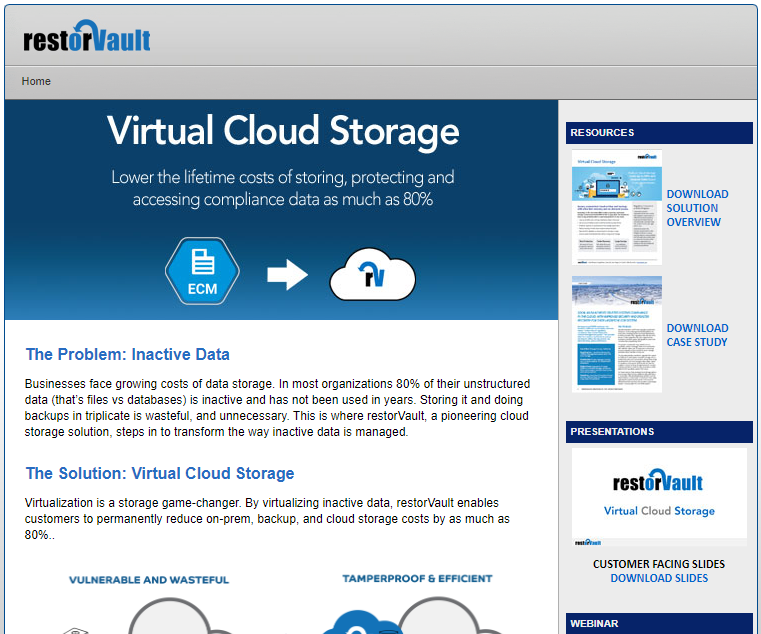 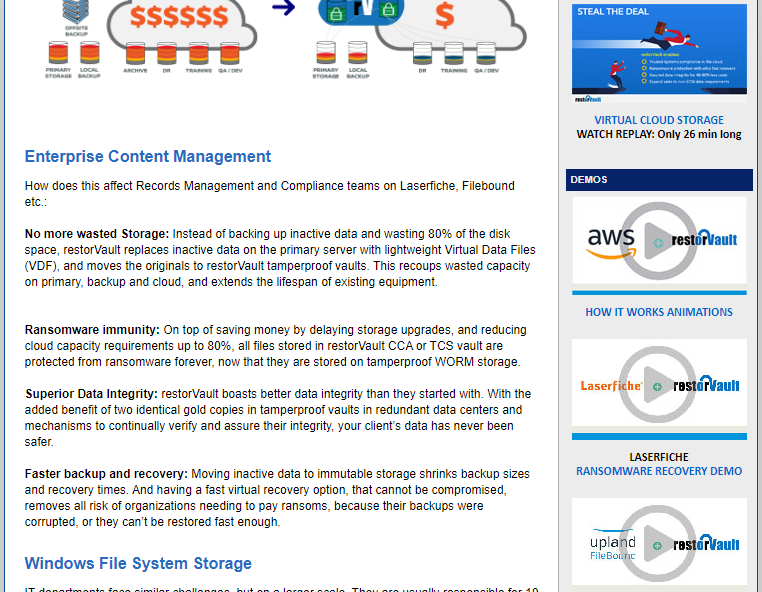 VECTOR Cylinders
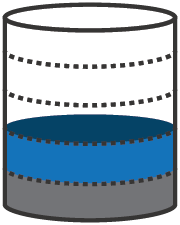 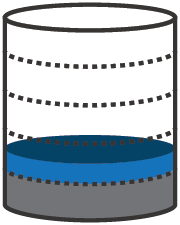 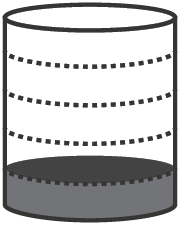 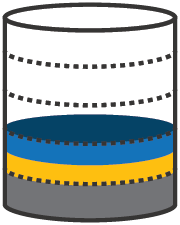 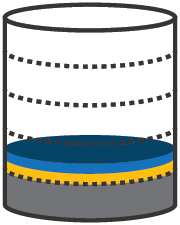 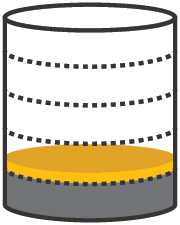 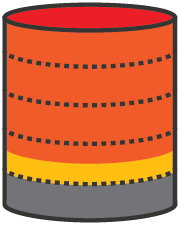 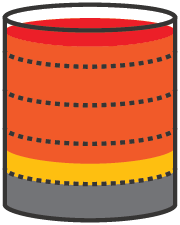 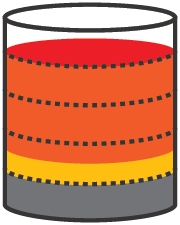 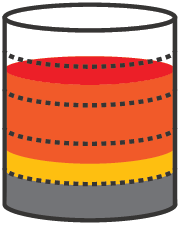 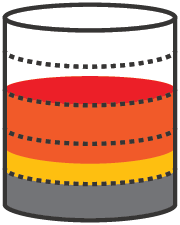 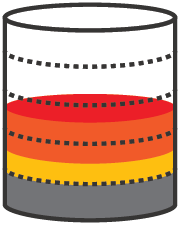 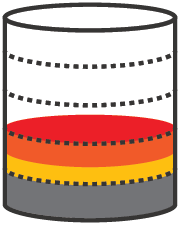 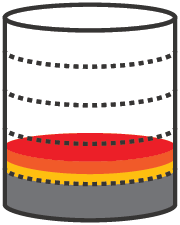 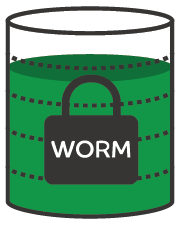 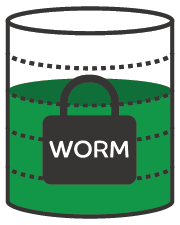 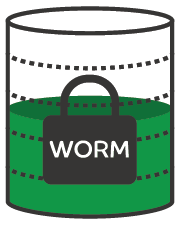 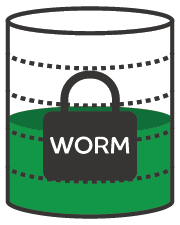 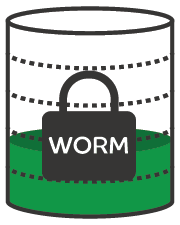 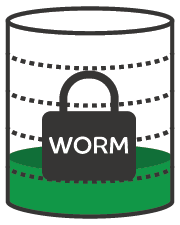 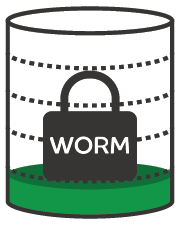 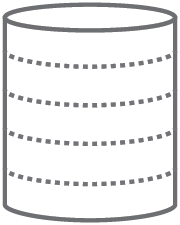 restorVault redundant data centers
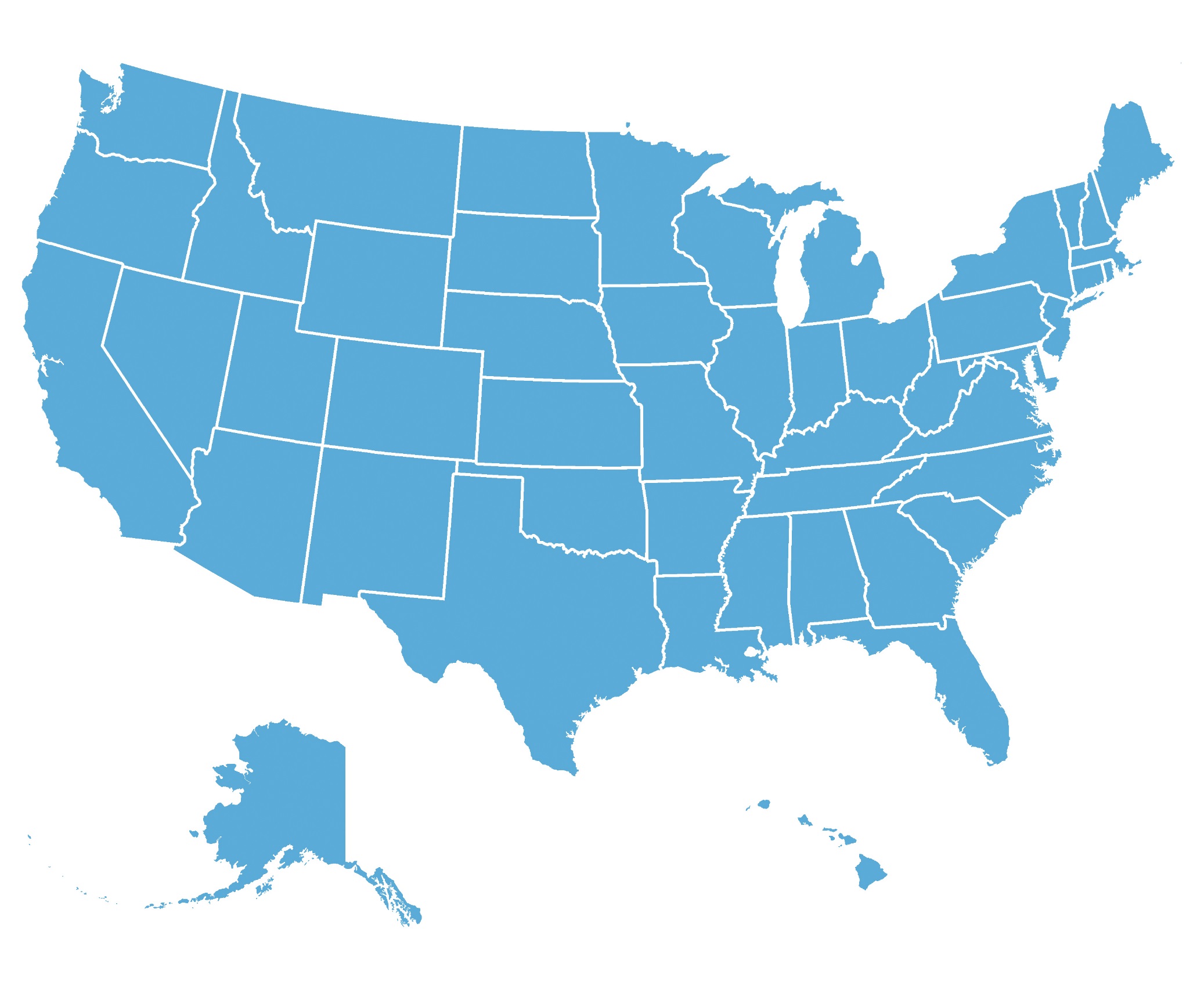 We maintain a redundant copy of all data in our network
Cross verified, Auto corrected, Fingerprinted,
How is client data protected from unauthorized access?
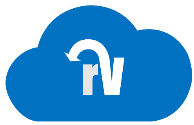 ARLINGTON, VA
Iron Mountain
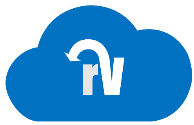 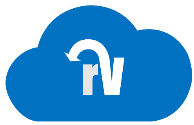 PHOENIX, AZ
Iron Mountain
SAN DIEGO, CA
ScaleMetrix